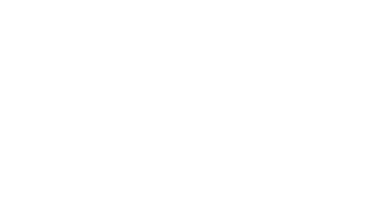 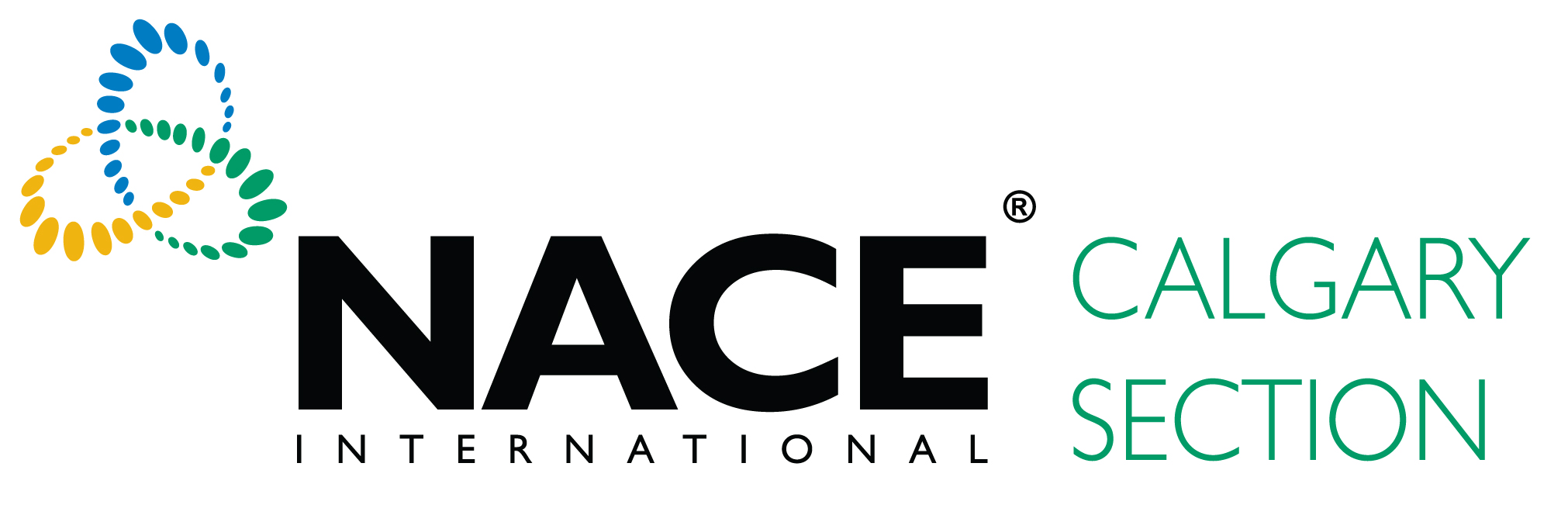 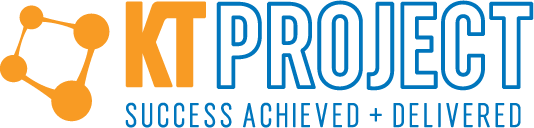 Top Ten Myths of Third-party Inspection
Roy O. Christensen, RET
KT Project


NACE Calgary Webinar
May 27, 2022
[Speaker Notes: Thank you for attending this presentation.  Today I will discuss the top 10 myths + 2 supplemental myths about third-party inspection and offer some facts to refute these myths.]
Communication
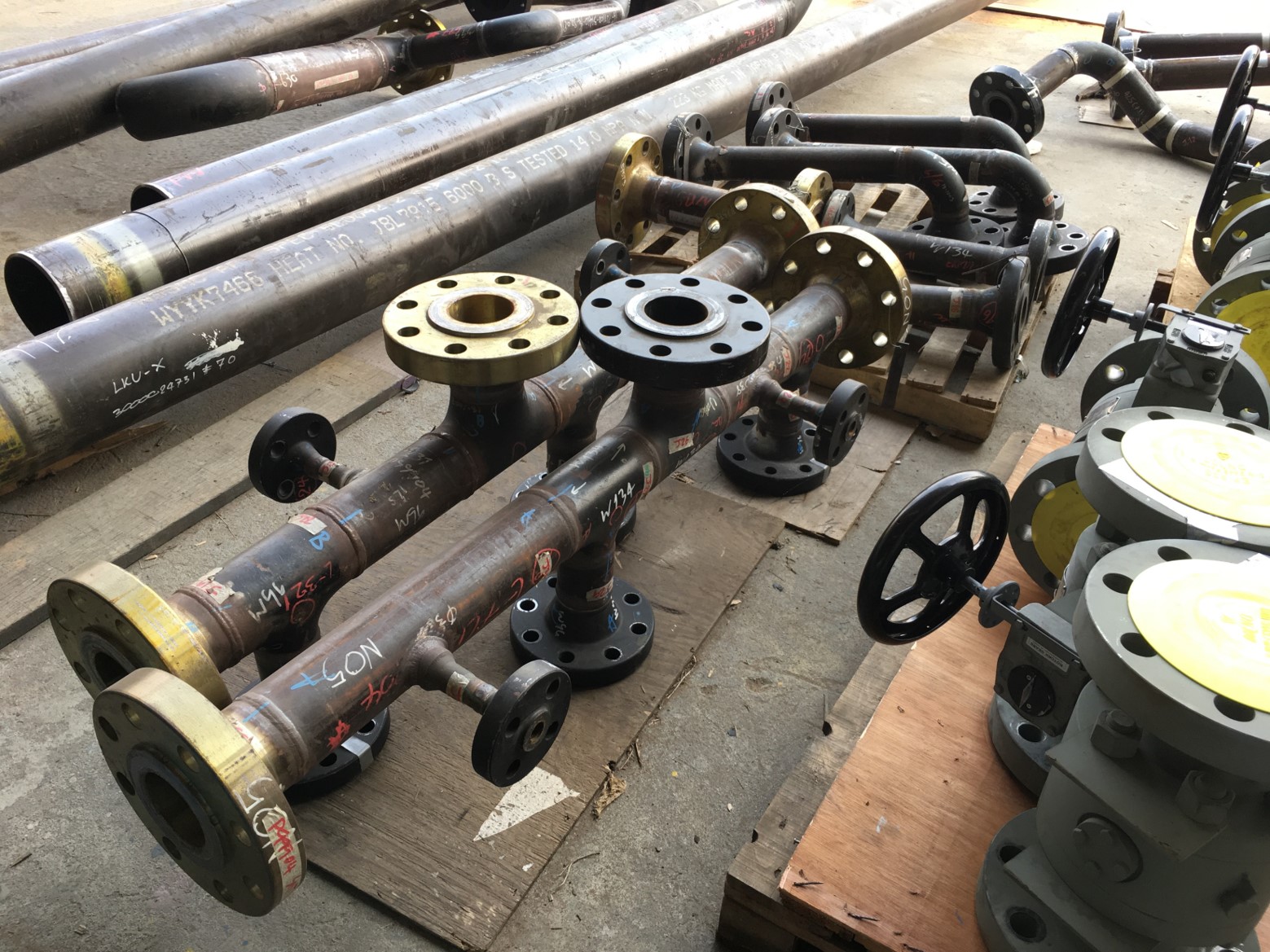 The Project Management Institute’s (PMI’s) report The Essential Role of Communication stated: ineffective communication has a negative impact on project success >50% of the time

Communication and
understanding are key
to project success
2
[Speaker Notes: I started working as a third-party inspector before email was invented.  Sometimes, a product was almost complete before the initial visit!  Then, the product was shipped before final inspection!  Why is it so hard?]
Introduction
Capital projects in energy and other sectors use third-party inspection (inspection) to ensure suppliers’ equipment and materials are delivered:
Complete
Correct
On-time

Inspection is also known as:
Source surveillance
Vendor surveillance
Visual inspection
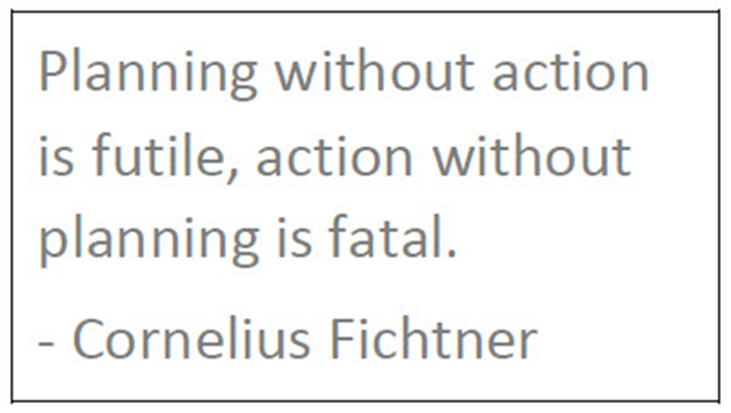 3
[Speaker Notes: Inspection is a quality surveillance activity performed by comparing inspection results with specified requirements to verify if conformity is achieved for a product or service.]
Introduction
Inspection is a misunderstood function because of hidden knowledge gaps.  There are many pervasive myths about its:
Methods
Objectives
Strategies

Knowledge transfer is needed! This
presentation dispels 10 inspection myths
and two supplemental myths with facts.
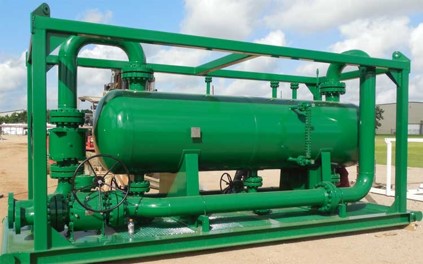 4
[Speaker Notes: Inspection is integral to many energy projects and typically part of the procurement or supply chain management group, but inspection is not a well-understood function.]
Introduction
This presentation applies to inspection at construction sites and supplier facilities for these disciplines:
Coating
Electrical
Instrumentation
Mechanical
Welding
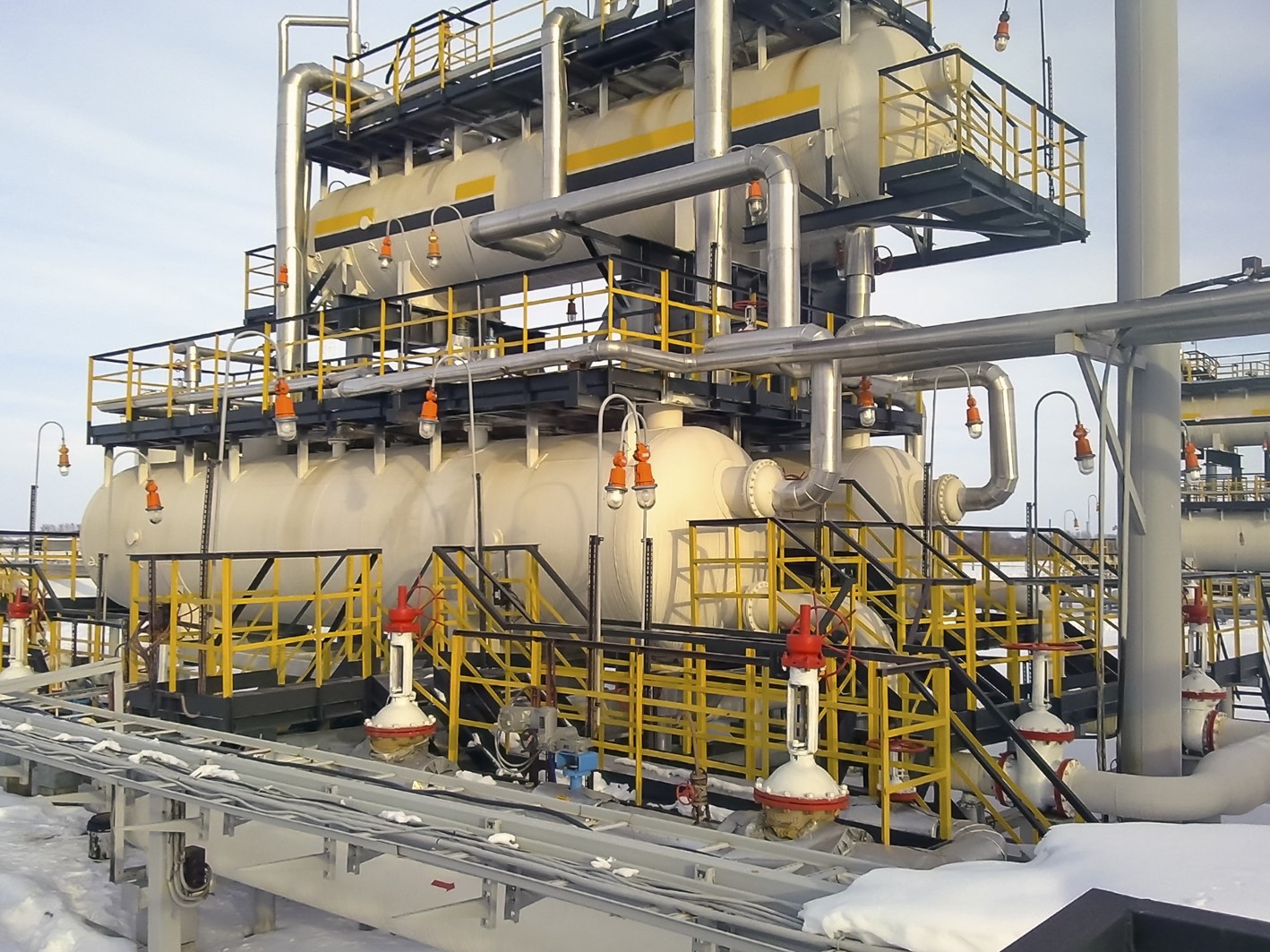 5
[Speaker Notes: Inspection requirements are established by the project and not the code of construction.  One exception is for inspection of piping systems and signing the piping system data reports (e.g., AB-83 form).]
Myth #1
Inspection is a quality assurance/quality control (QA/QC) function
False
Inspection provides a risk management function, not a quality management function (e.g., it is not an ISO 9001, Quality Management Systems — Requirements program)
Project risk tolerances vary, and the appropriate amount of inspection depends on the project cost, type, and other factors (e.g., complexity, criticality, location, size, and pipeline or plant)
6
[Speaker Notes: Inspection is like insurance.  It is possible to have too little or too much.  The client, project team, or a combination decide how much inspection is needed or not needed, usually using a cost-benefit analysis.]
Myth #2
Inspection removes liability
Wrong
Inspection does not ensure deliverables are perfect or duplicate supplier QC
Inspection selectively determines compliance during production
Inspectors assume no responsibility for the quality of the procurement documents or the supplier’s deliverables
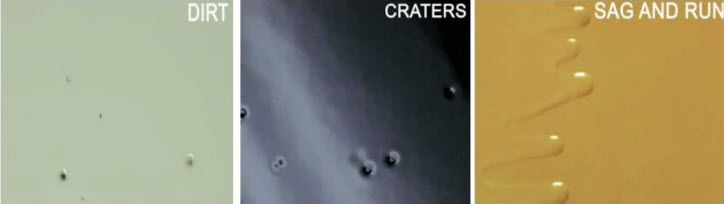 7
[Speaker Notes: Inspection cannot ensure that supplier facilities, procedures, and products are error‐free or perfect because this is neither possible nor reasonable.  No facility is error‐free or perfect.  Especially not the nightshift.]
Myth #3
Inspection can be set-up ad hoc or as needed
It can be, but …
Properly planned inspection is more effective
     and value added because it permits a project
     to identify and correct challenges before
     significant consequences can occur
     (e.g., early or on paper instead of during
     production or construction)
A repair at site can cost 10x more than at the
     supplier’s facility and impacts to construction
     contractors and schedules can be costly!
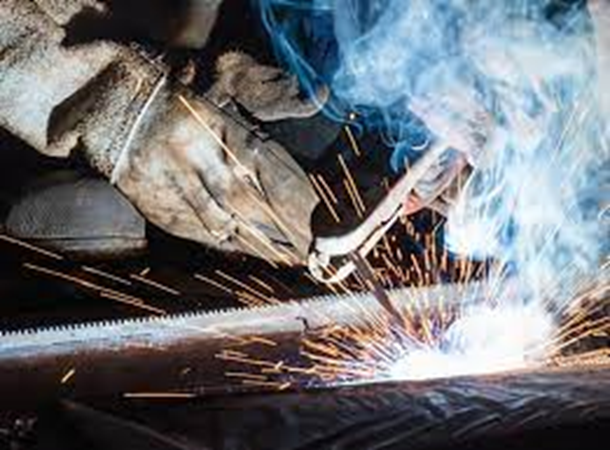 8
[Speaker Notes: Capital projects takes months and years to complete, so inspection should be planned from the beginning.  An inspector can ask questions, which yield very expensive, inconvenient, or undesirable responses.]
Myth #4
Inspection resources are available whenever and wherever required
Unlikely 
Inspection resources may or may not be available when and where needed
A smart project plans inspection activities and
     contingencies during detailed engineering – not
     when services are needed
It is unprofessional to ask an inspector to drop
     their assignments and commitments so they
     can solve another project’s problem
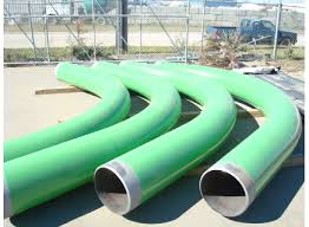 9
[Speaker Notes: For example: coating inspection requirements may be established – somewhere and at some time. Suddenly, the project is notified that an inspector is needed in Madison, WI next Monday morning!]
Myth #5
Inspectors are immediately available for a project
Unlikely 
Like other busy professionals, inspectors keep carefully-planned and demanding schedules
Inspectors may be inflexible or
      unavailable on short notice
In many major centers an inspector can
     only visit one or two suppliers per day, or
     they may not have a personal vehicle and
     need to use public transit
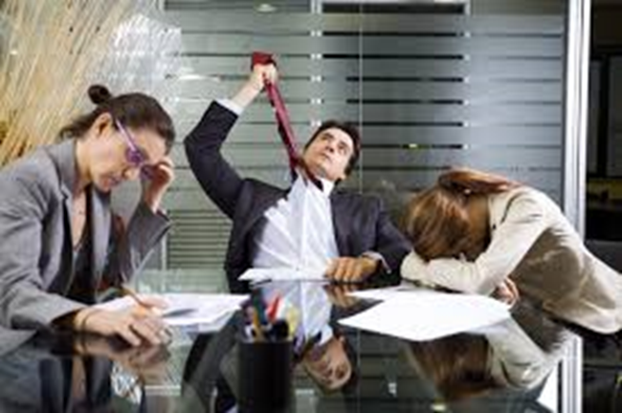 10
[Speaker Notes: A project is a microcosm of daily activities, emails, and meetings and then – suddenly, the project needs an inspector for a few hours or days.  Typically, until the inspector is needed, they are not involved.]
Myth #6
Inspection expertise is always readily available
Probably not 
Due to the downturn, industry is losing many talented professionals who cannot be replaced and attrition is increasing as the baby boomers retire
A smart project uses strategies and teamwork to manage inspection activities cost effectively, especially if:
Available resources are less experienced, or no resources are available locally (e.g., significant travel expenses would be required)
Assigning a resource for more than one discipline (e.g., coating, electrical, mechanical, welding, or a combination).
11
[Speaker Notes: Projects can usually secure suitably-qualified local inspectors in major centres such as Edmonton, AB or Houston, TX.  This may not be the case, in locations such as Lloydminster, AB or Painted Post, NY.]
Myth #7
Inspectors have immediate access to all procurement and supplier documents
Not true
Inspectors have access to select digital and hard copy documentation for inspection that is issued by the SQS 
      coordinator, supplier, or a combination
Remember: inspection is a risk
      management function – not a
      quality management function (see Myth 1)
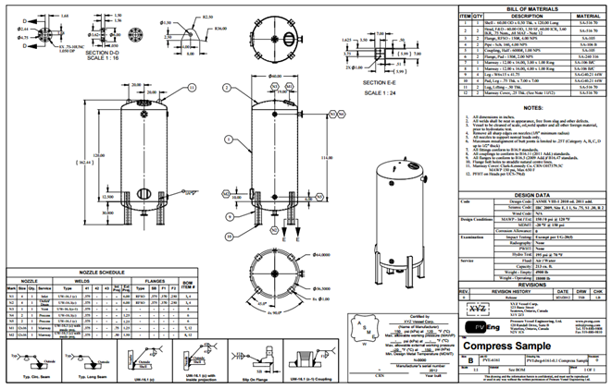 12
[Speaker Notes: Projects used to courier printed materials to the inspector – no longer!  The inspector is not a document controller.  They cannot be added to document control distribution and expected to figure it out.]
Myth #8
An inspector’s acceptance of documentation or inspection results is final
False
The responsible engineer or site receiver is
      responsible for final acceptance of documentation
      and product, regardless of previous acceptance
      by others
There may be additional or other requirements to
      consider, or a cold-eyes review may identify a
      deficiency
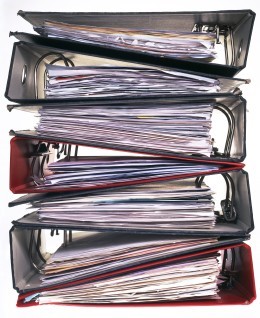 13
[Speaker Notes: Inspectors are knowledgeable about acceptance criteria and usually competent to accept results.  They will inspect a product or review documentation, and report on acceptability.  Case Study:  AWWA penstock]
Myth #9
Inspection activities are limited to requirements in the inspection requirements document or inspection and test plan (ITP)
Not true
There are several sources of guidance for inspection activities including:
Inspection assignment instructions (e.g., hours or number of visits)
Inspector’s ability to act as the project’s eyes and ears
SQS coordinator and inspector’s knowledge and leadership
Other instructions (e.g., by email, phone call, or text)
14
[Speaker Notes: The inspector may have previously worked with the client or project and be familiar with the supplier’s facility and its personnel.  They may know or learn things that the project does not know.]
Myth #10
Inspection is a one-size-fits-all solution
Never!
Inspection requirements may be similar for a new project; however, a smart project:
Assesses and documents important differences
Monitors and adjusts plans as needed and
   throughout all project phases
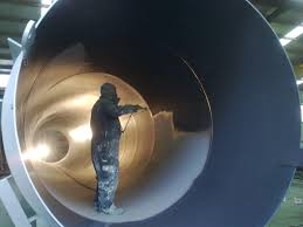 15
[Speaker Notes: Even a copy scope project may have substantial differences including changes to best practices, personnel, regulations, specifications, strategies, suppliers, and technologies.]
Supplemental Myth #1
Project managers are knowledgeable about inspection
Not necessarily
Inspection myths originate from gaps in:
Engineering educational curriculum
Project management body of knowledge (i.e., PMI. A Guide to the Project Management Body of Knowledge, 7th Edition)
No detailed information or how-to guidelines are provided for inspection
16
[Speaker Notes: For example:  engineering identifies the inspection activities, but the inspection budget is prepared by others.  If the activities and dollars are not aligned, someone will be disappointed, surprised, or both.]
Supplemental Myth #2
Procurement managers and supply chain managers and are knowledgeable about inspection
Not necessarily
Inspection myths originate from gaps in:
Business educational curriculum
Supply chain management body of knowledge (i.e., SCC. The Competencies of Canadian Supply Chain Professionals, 1st Edition) 
No detailed information or how-to guidelines are provided for inspection
17
[Speaker Notes: For example:  there are many inspection points that each require a 600 km round trip because there is no local inspector.  Most of the inspection cost will be for driving.  So, shall the inspection proceed, or not?]
Conclusions
There are knowledge gaps in education and industry because inspection expertise is only available as propriety information and tribal knowledge
With experienced and knowledgeable SQS coordinators and inspectors, and proper planning, a project can mitigate risk to ensure that equipment and materials are delivered:
Complete
Correct
On-time
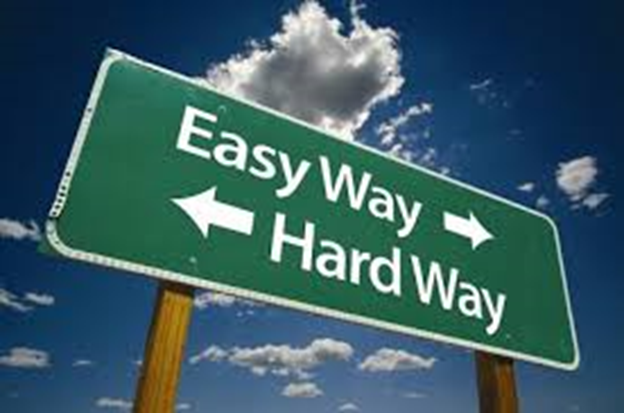 18
[Speaker Notes: Large projects use proprietary inspection procedures.  Tribal knowledge is undocumented, so it is prone to change and varies over time.]
Conclusions
Continuous learning is required for career success
More can be accomplished by teamwork than individuals working alone
Projects succeed when collaboration and communication are used effectively and strategically to plan inspection requirements
Knowledge transfer is key to project success, to save:
Money
Time
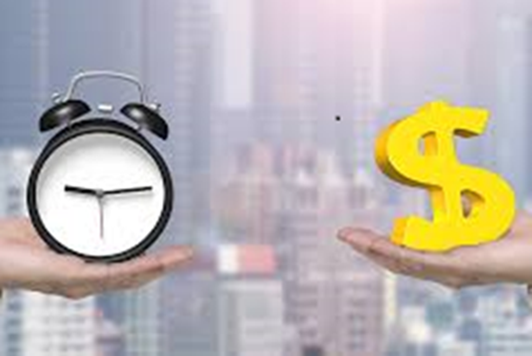 19
[Speaker Notes: Misunderstanding of inspection is caused by hidden knowledge gaps and not limited to inexperienced personnel.]
Learn More
To learn more about project success, see these resources:
Article:	  Top Ten Myths of Third-party Inspection
eBook:	  Effective Supplier Quality Surveillance (SQS)
Fact sheet:	 Top 12 Myths and Facts About Third-party Inspection (document)
Fact sheet:	 Top 12 Myths and Facts About Third-party Inspection (graphic)
20
Q&A
Do you have:

Questions to ask?

Comments to discuss?
21
[Speaker Notes: Thank you for your attention.  A copy of this presentation is available on request.]
Presented by
Roy O. Christensen, RET, CWB Level 3, API 510, ABSA IPV&PPI


	hello@ktproject.ca
	+1 403.703.2686
	www.ktproject.ca
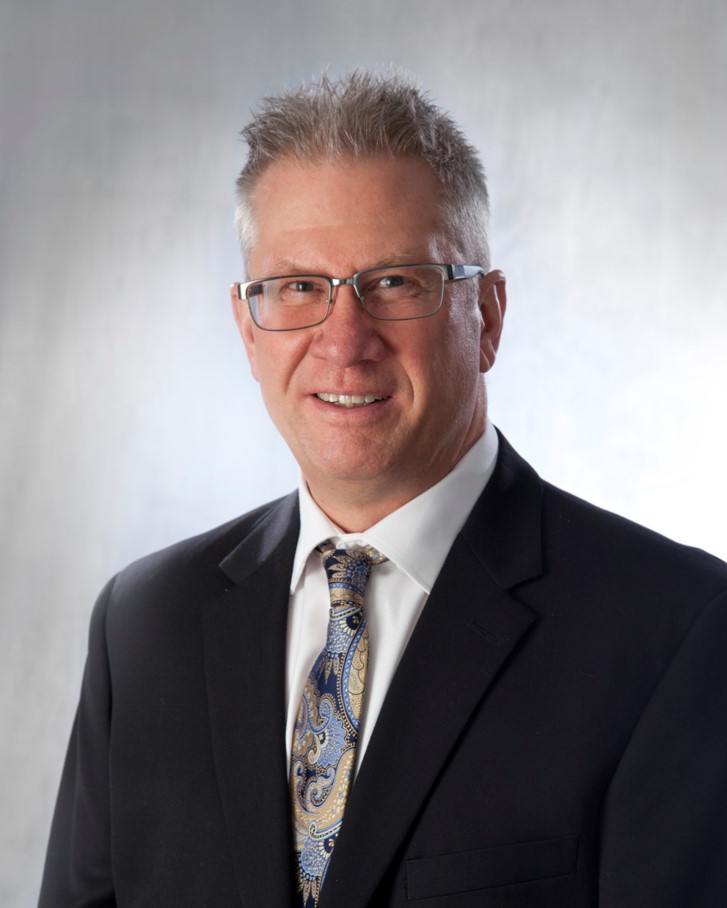 22
Supplemental Resources
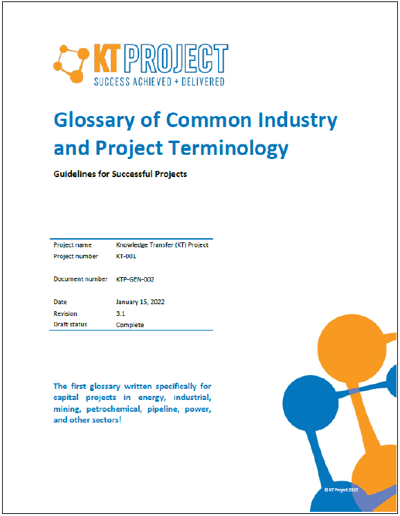 23